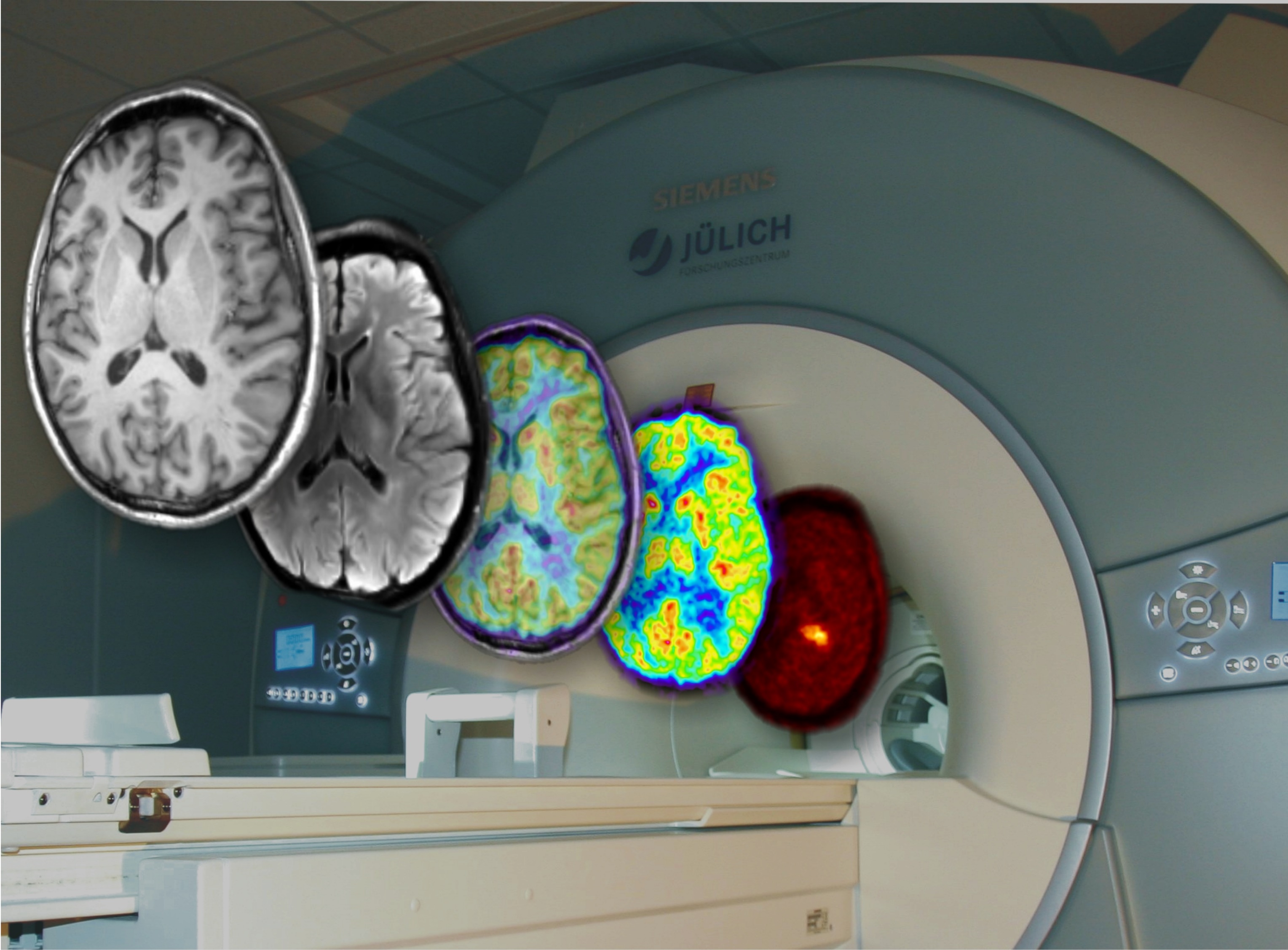 GGSB-PLUS: Prospectives
N. Jon Shah, Director 
Institute of Neuroscience and Medicine - 4
Forschungszentrum Jülich GmbH 	
Jülich
Professor of MRI Physics	Department of Physics
Department of Neurology 	Faculty of Natural SciencesUniversitätsklinikum Aachen 	RWTH Aachen
Aachen			Aachen
Health as a Global Challenge: GGSB-PLUS
Through globalisation, mankind has developed into a globally interconnected and interacting community. 
As the current COVID-19 crisis has impressively demonstrated.
Health is no longer seen in isolation in a national context, but rather as a global challenge that can only be solved at a higher level, through international cooperation, in a long-term and sustainable manner. 
The improvement of patient care through scientific progress and the early diagnosis and therapy of disease patterns made possible by this must no longer be reserved for a few countries.
GGSB-PLUS will attempt to address this challenge
2
Health as a Global Challenge: GGSB-PLUS
Application submitted to BMBF from various institutes of the Research Centre Jülich (FZJ).
 Intended to contribute to bridging national borders for resources and knowledge in order to address the topic of health in a targeted manner and to develop solutions for the treatment of diseases across national borders. 
The already existing "Georgian-German Science Bridge" (GGSB) between the FZJ and various universities in Georgia is an ideal platform for this project. 
A proven tool of the GGSB for improving networking and scientific exchange are the so-called SMART|Labs, of which two laboratories have already been established in Georgia (SMART|AtmoSim_Lab with the research focus on air pollutants; SMART|EDM_Lab with the research focus on basic physics research). 
Within the framework of our application project GGSB-PLUS, another SMART|Lab for Biomedical Imaging is to be established
3
Health as a Global Challenge: GGSB-PLUS
SMART|Lab for Biomedical Imaging will focus on:
Water mapping with MRI
Tumour diagnostics with PET and hybrid MR-PET
Early diagnosis using machine learning
Development of therapeutic probes for diagnostics and therapy
Training and transfer to therapy centres
4
Health as a Global Challenge: GGSB-PLUS
The Biomedical Imaging SMART|Lab will focus on imaging tumours using:
 MRI, 
PET and 
the development of radioactive drugs. 
Through the joint research projects of the FZJ and the Georgian partners KIU, TSU and GTU carried out within the framework of the Biomedical Imaging SMART|Lab, the existing platform for technology and knowledge transfer is to be expanded, leading to substantial structural improvements in Georgia. 
In addition, this should support bilateral exchange and lead to scientific feedback, which will thus also have a positive impact on the German research and education landscape.
5
Health as a Global Challenge: GGSB-PLUS
FZJ has first-class expertise in diagnostic imaging and radiotracer production - which will benefit Georgia through the SMART|Lab for Biomedcal Imaging, especially for the development of the radiotherapy centre in Kutaisi planned by the Kutaisi International University (KIU), as this centre is will be a unique resource for the entire Caucasus region. 
This extremely ambitious project would sustainably benefit from the knowledge of the German partners. 
The technical know-how of the German partners, especially in the field of imaging, tracer production and particle physics, will be shared with the Hadron Therapy Centre (HTC).
Precise knowledge of the spatial location of the tumour to be irradiated is crucial.
Comprehensive Imaging Centre to be discussed.
6
Health as a Global Challenge: GGSB-PLUS
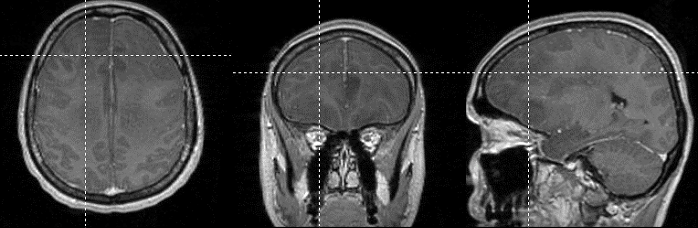 Brain Tumour  ?
MR-T1 (CA)
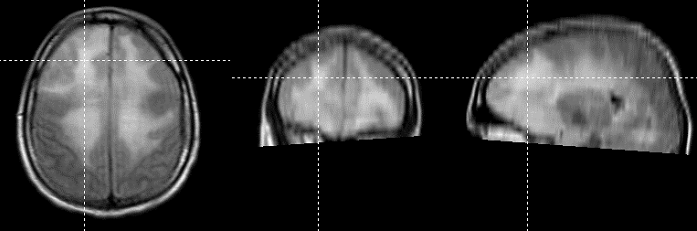 MR-FLAIR
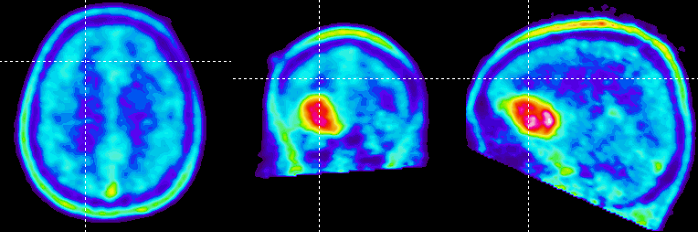 7
Astrocytoma Grade II
FET-PET
GGSB-PLUS [Planned and Submitted in 2020]
FZJ / RWTH / GSI
TSU, GTU, KIU
INM-4
INM-5
IKP
IEK-8
IAS-8
ZEA-1
ZEA-2
RWTH
Faculty 1
GTU
KIU
TSU
8
GGSB-PLUS [in Planning Today]
FZJ / RWTH / GSI / HZDR / …..
KUI / TSU /GTU/
……
TSU, GTU, KIU
INM-4
INM-5
IKP
IEK-8
IAS-8
ZEA-1
ZEA-2
GSI
HZDR
GTU
TSU
KUI
.......
9
GGSB-PLUS
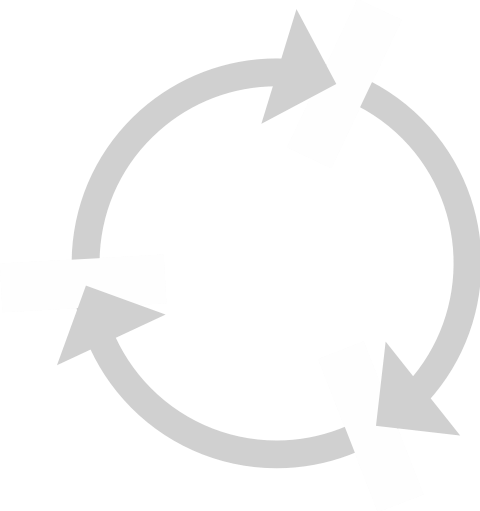 Research Areas
Biomedical Imaging
MRI / PET
Tracers
Novel Machine Learning Software
Clinical Translation - HTC
Platforms
HTC
Computational Resources
Cyclotrons
….
Machine Learning
Animal Laboratory
Novel 7T BrainPET Insert
Applications / Topics
Tumours
Health
10
GGSB Governance 
(German side)
DRAFT
Supervisory Board 
Chairs of participating centres 
FZJ: Marquardt, GSI/FAIR: Giubellino, HZDR: Schmidt
Georgian Politicians/Univ. Rectors
Liaison:
Kacharava
Scientific Advisory Board
Speakers
FZJ: 	Shah
GSI/FAIR: 	Keshelashvili HZDR: 	NN
Heads of participating institutes of FZJ, GSI, HZDR
(…)
Coordinator: Kacharava
Administrative Management
Contractor
UE (Drewes), GSI/FAIR, HZDR
Representatives of participating centres
	FZJ                   GSI/FAIR                    HZDR 
    Portius/Lennertz          Ghosh                    Hamann
Cooperation Projects (Existing, Planned)
   SMART|EDMLab   SMART|AtmoSimLab  SMART|BioImagingLab   SMART|DigitalLab  SMART|DataLab   SMART|TechLab      HTC Project
PIs:
Kakava/Botch. (TSU/KIU)
Neumaier/Shah (FZJ)
PIs:
Metreveli (AUG)
Van Waasen (FZJ)
PIs:
Metreveli (AUG)
Natour (FZJ)
PIs:
NN (KIU)
NN (HZDR)
PIs:
Botchor. (KIU)
Scharr (FZJ)
PIs:
Mchedlishvili (TSU)
Keshelashvili (GSI)
PIs:
Jibuti (TSU)
Kiendler-Scharr (FZJ)
 GSTC (Georgian Science & Technology Center)